PERIODNI SUSTAV ELEMENATA
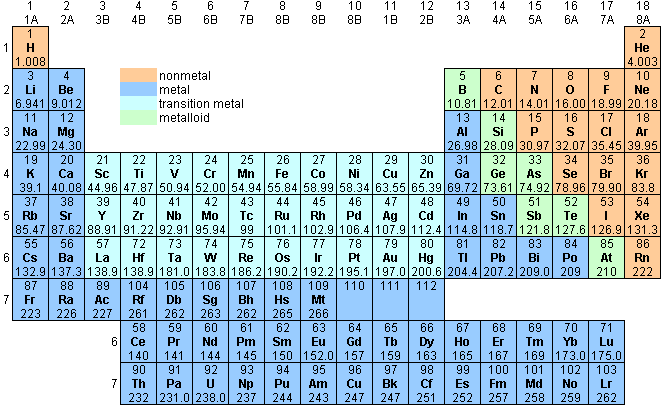 Otkriće većeg broja kemijskih elemenata dovelo je do pokušaja uređivanja tablica elemenata krajem 18. i početkom 19. st. 
Antoine Laurent Lavoisier je krajem 18. st. sastavio  tablicu u kojoj je bilo 30 elemenata,koji su bili podijeljeni na metalne i nemetalne tvari.
U prvoj polovici 19. st. počelo se elemente razvrstavati prema atomskim masama
Periodni sustav organiziran je tako da su elementi poredani osim po rastućem atomskom broju i po njihovim kemijskim i fizikalnim svojstvima. Redovi su raspoređeni tako da se elementi sa sličnim svojstvima nađu u istom stupcu ("skupini").
Dmitrij Ivanovič Mendeljejev(1834-1907)             -Poznat je kao jedan od dvojice znanstvenika koji su stvorili Periodni sustav elemenata.
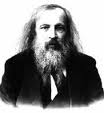